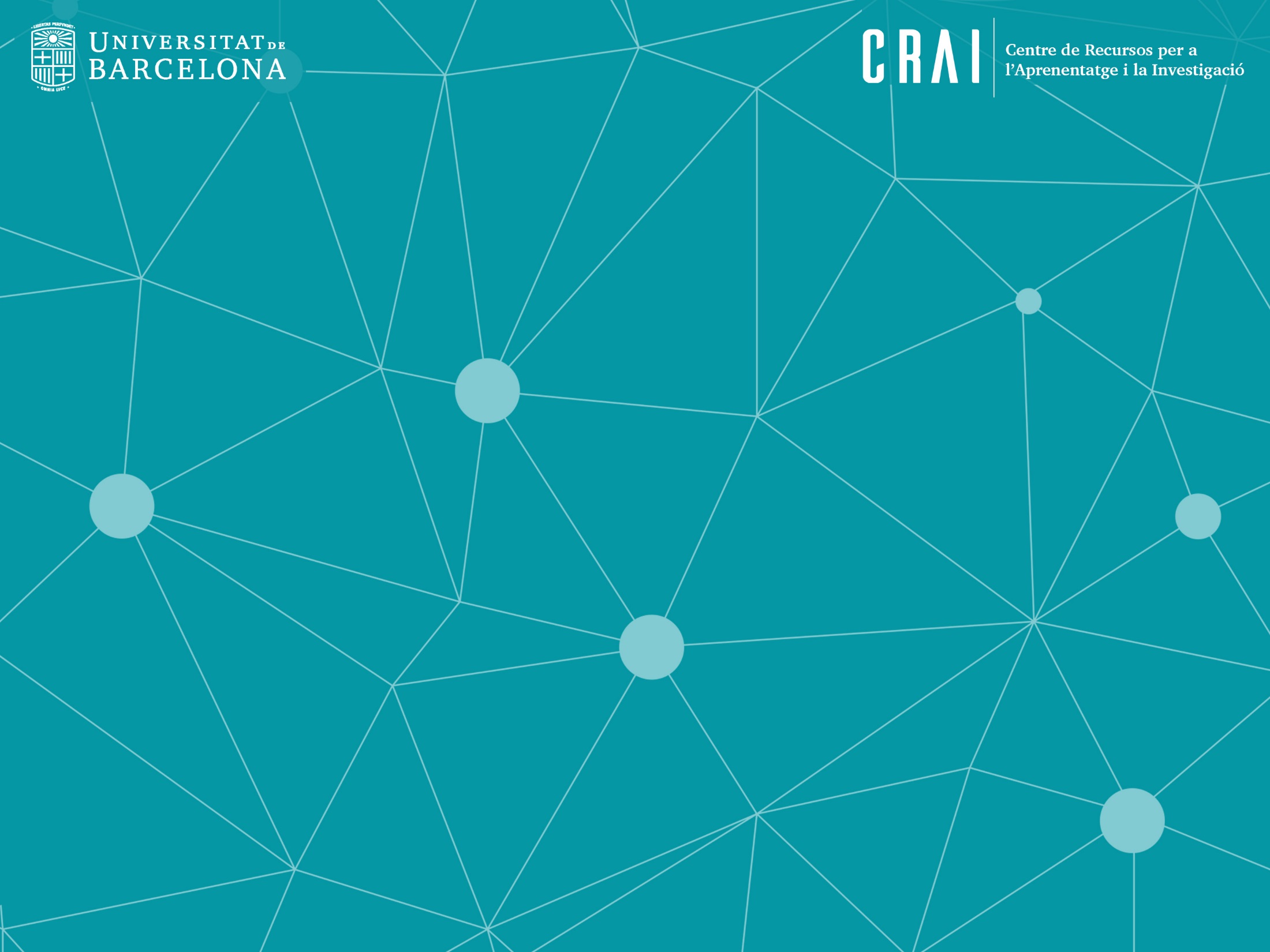 Conèixer el CRAI + 
Recursos i eines per a 
Comunicació Audiovisual
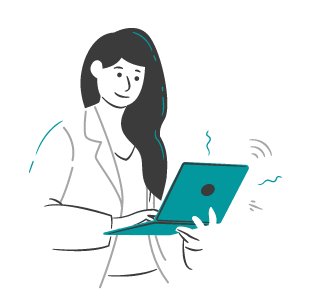 De què parlarem?
Recursos del CRAI: Cercabib, Préstec, SIRE, Thesaurus, Dipòsit Digital
Pàgina de formació del CRAI
Bases de dades
Estratègia de cerca
Dialnet Plus
Film & television literature index
2
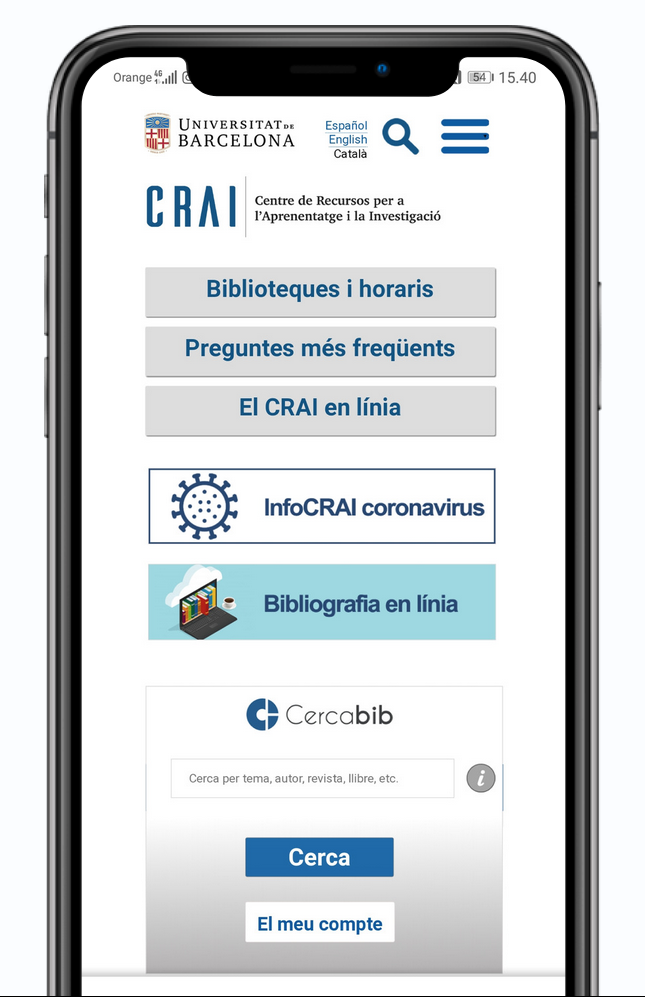 Cercabib i catàleg
Amb l’eina Cercabib podeu trobar llibres, articles, tesis, TFG, TFM, revistes, col·leccions patrimonials, materials docents i molt més.

Es pot limitar la cerca al fons del catàleg.

Disposa de cerca ràpida i cerca avançada.
Vídeo
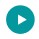 3
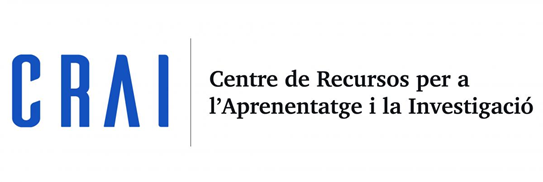 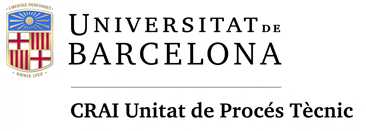 Què és ?
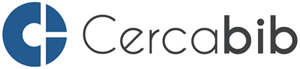 Eina de descoberta de recursos bibliogràfics





Nova filosofia de cerca: 
Caixa única de cerca per a tots els recursos
Cerca per paraula clau sempre, també en els filtres o en la cerca avançada
Accés directe als recursos electrònics des de l’eina
Recursos no subscrits
Repositoris
UB
Recursos digitals (subscrits i seleccionats de l’accés lliure)
Recursos  físics disponibles
Per a més informació... 
Universitat de Barcelona. CRAI. “Sessió de formació de Cercabib: l'eina de descobriment del CRAI” [en línia]. 27 de juny de 2018. [Consulta:2 d’abril de 2019] Disponible a: http://hdl.handle.net/2445/123275
[Speaker Notes: El canvi més important en la filosofia de les noves eines de descobriment és justament la capacitat de descobrir recursos que no tenim en la nostra biblioteca, a partir dels recursos-e indexats en la KB d’EDS, en aquest cas, i que ens ofereix molts recursos als que no tenim un accés directe perquè no els tenim subscrits.  A través de les opcions de cerca i filtratge podem seleccionar els recursos als que SI tenim accés però en la primera cerca, si és massa general els resultats ens poden semblar poc adients per aquesta raó. Hem de fer el canvi de chip i explicar-ho als nostres usuaris com un benefici en l’accés a la informació.]
Cercabib: cerca ràpida
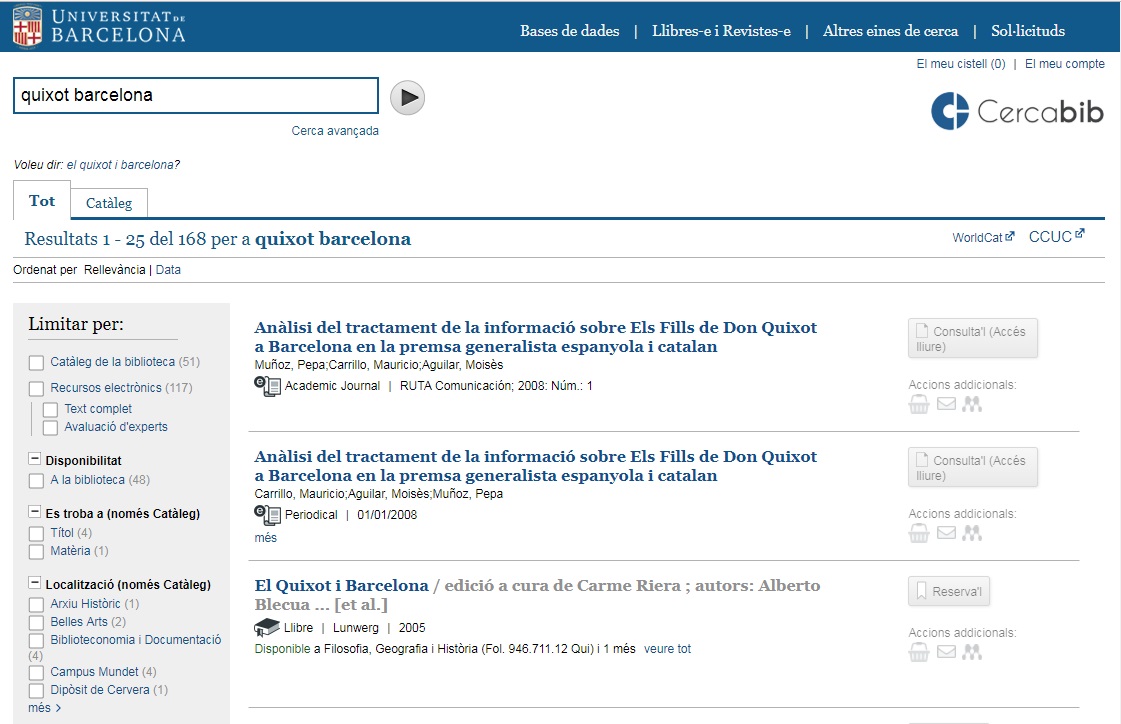 Utilitza paraules clau
limita la cerca al catàleg
Limita aquí els resultats
5
Cercabib: on és el document?
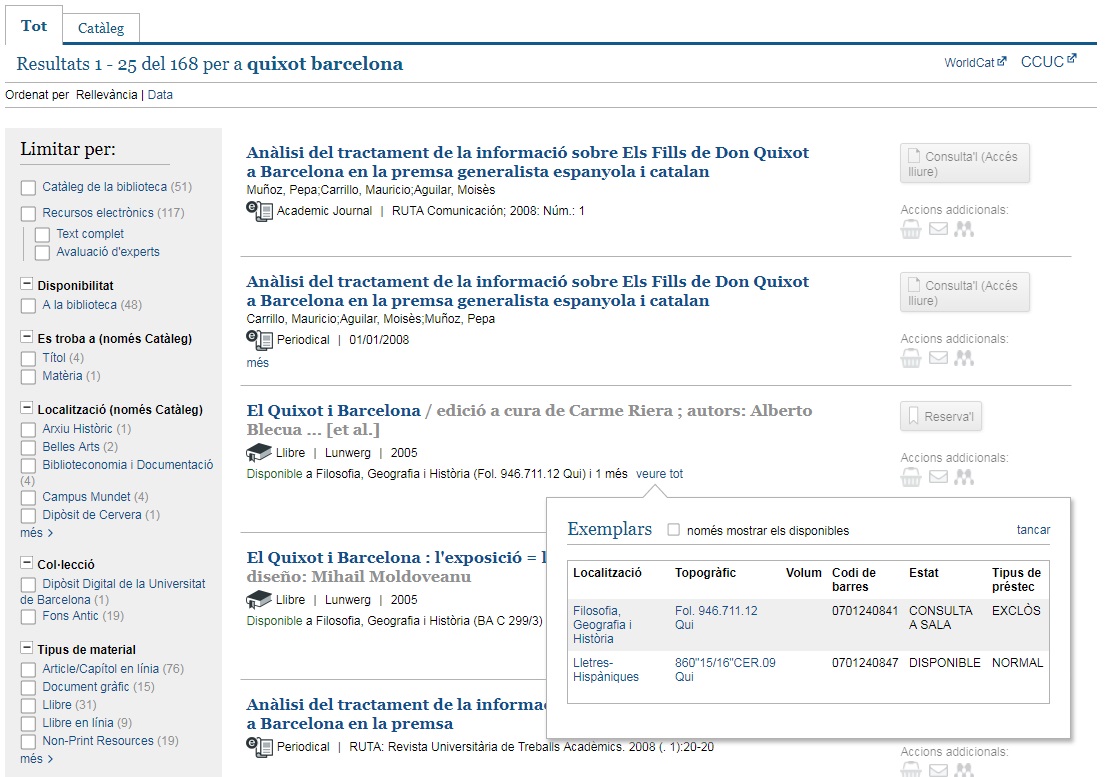 El document està disponible al CRAI de Lletres. 

Apunta el topogràfic per anar a buscar-lo al prestatge.
6
Cercabib: cerca avançada
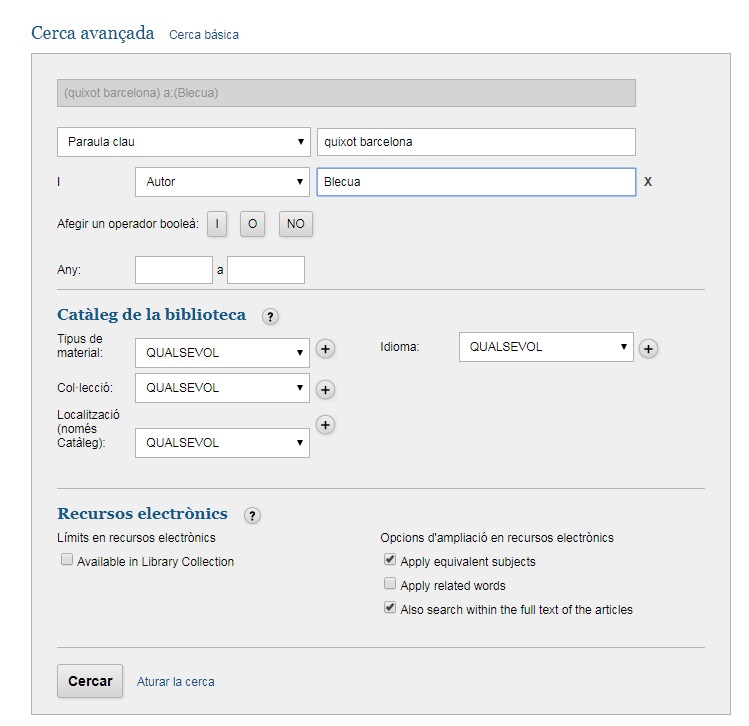 Permet combinar més d’un camp de cerca.
Podem establir límits abans d’executar la cerca.
7
Servei de préstec de documents
Reglament del servei de préstec

Documents exclosos de préstec:
Revistes i obres de referència (enciclopèdies, diccionaris, etc.). Si estan en línia, es poden consultar des de fora de la Universitat.
Fons antic.
Llibres identificats amb un punt vermell o amb l’etiqueta Exclòs de préstec.

Bibliografia recomanada: 
Préstec de 10 dies.
Reserva als taulells de préstec dels CRAI Biblioteques.
És imprescindible disposar del carnet de la UB o d’un altre document identificador que acrediti el dret a préstec.
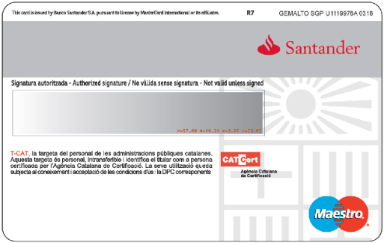 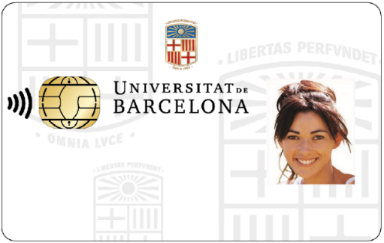 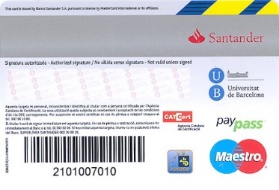 Valideu el carnet de la UB en qualsevol biblioteca del CRAI.
8
Condicions del préstec
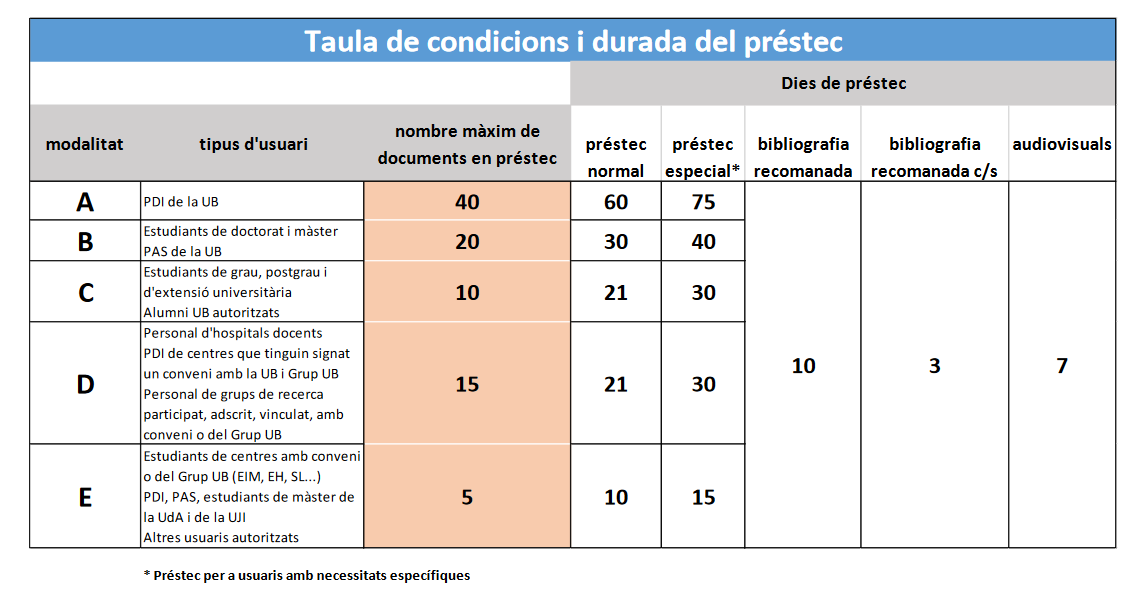 9
Servei de préstec de documents
Renovacions
Historial
Podeu renovar el préstec dels documents tantes vegades com vulgueu, sempre que el document no hagi estat reservat. Podeu demanar la renovació al taulell, per telèfon o bé via web, des de l’opció El meu compte.
         Vídeo
Activant l’historial des de l’opció El meu compte podeu veure una llista dels documents que us emporteu en préstec al llarg dels vostres estudis a la UB.
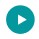 Sancions
No tornar a temps els documents prestats comporta una suspensió del servei, segons els dies de retard i el tipus de document:
Préstec normal i material audiovisual: 1 dia 
Préstec de bibliografia recomanada: 4 dies 
Préstec de BR de cap de setmana: 6 dies
Reserves
Es permeten fins a 8 reserves simultànies, que es poden activar des d’El meu compte o des dels taulells.

          Vídeo
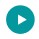 10
Préstec amb altres biblioteques de la UB
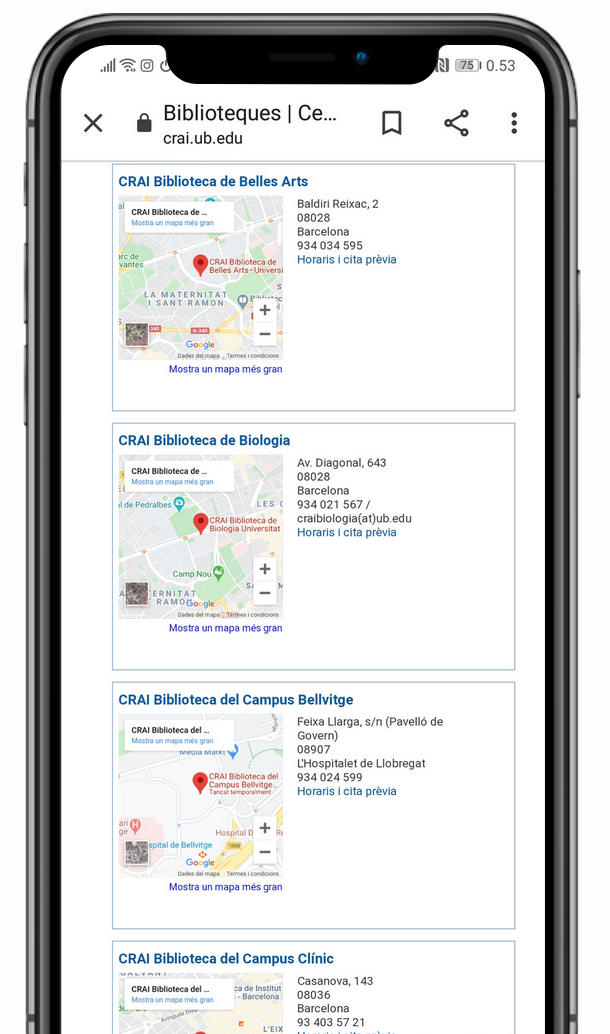 Si necessiteu un document que és en una altra biblioteca de la UB podeu: 

a) anar a la biblioteca on es troba i formalitzar el préstec 

b) fer una reserva al web del CRAI o sol·licitar al taulell de la vostra biblioteca que us el portin. El rebreu al cap de 2 o 3 dies.
11
Servei de préstec consorciat (PUC)
El PUC és un servei de préstec consorciat gratuït que permet als usuaris sol·licitar i tenir en préstec documents d’una altra biblioteca del Consorci de Serveis Universitaris de Catalunya (CSUC).
Com se sol·liciten els documents?

Presencialment, a la biblioteca on estan dipositats: PUC in situ.

Remotament, mitjançant el PUC via web.
On es tornen els documents?

En qualsevol de les biblioteques del CRAI de la UB.

En qualsevol de les biblioteques de la institució a la qual pertany el document.
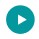 Vídeo
12
PUC via web
Procediment
Connecteu-vos al Catàleg Col·lectiu de les Universitats de Catalunya (CCUC): http://puc.cbuc.cat/
Busqueu si el document està disponible i seleccioneu-lo per sol·licitar-lo. Identifiqueu-vos i trieu on el voleu recollir.
Quan el document arribi a la biblioteca escollida, rebreu un avís per correu electrònic.
Podeu tornar el document a qualsevol biblioteca de la vostra institució o de la institució a la qual pertanyi.
Requisits
Heu d’estar donats d’alta a la base de dades d’usuaris de la biblioteca de la vostra institució.
No podeu tenir préstecs vençuts a la vostra institució.
No podeu estar bloquejats a la vostra institució.
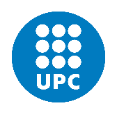 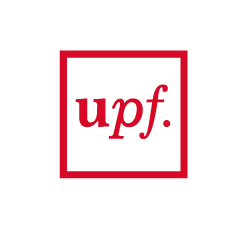 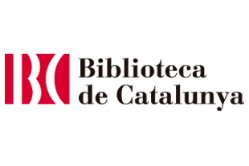 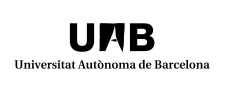 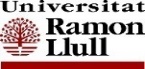 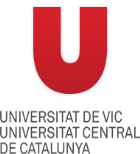 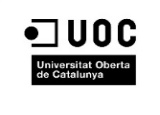 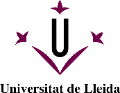 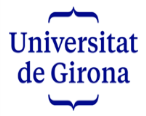 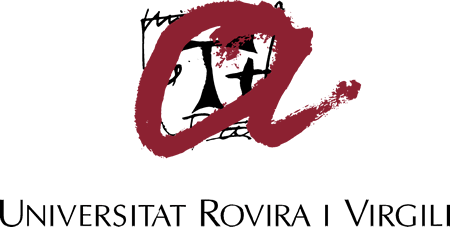 13
Préstec interbibliotecari
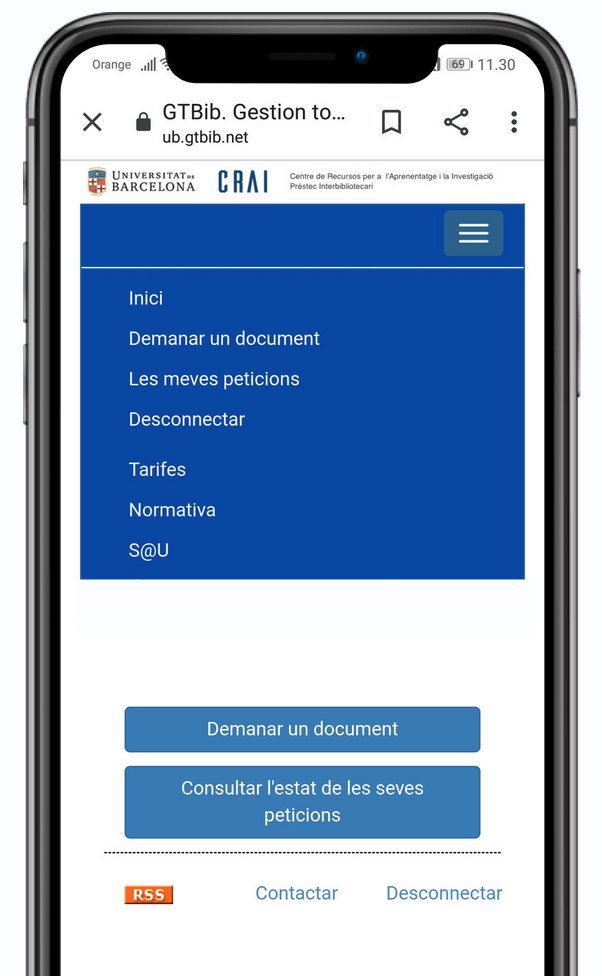 El servei de préstec interbibliotecari té com a objectiu localitzar i obtenir l’original o la còpia de qualsevol tipus de document que no es trobi al CRAI de la UB i que tampoc no estigui disponible en altres universitats catalanes a través del PUC. 

Així mateix, actua com a centre prestatari dels fons propis per a altres institucions. Aquest servei està subjecte a tarifes.
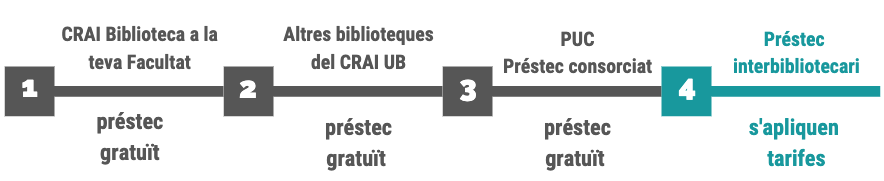 14
Què teniu en préstec? El meu compte
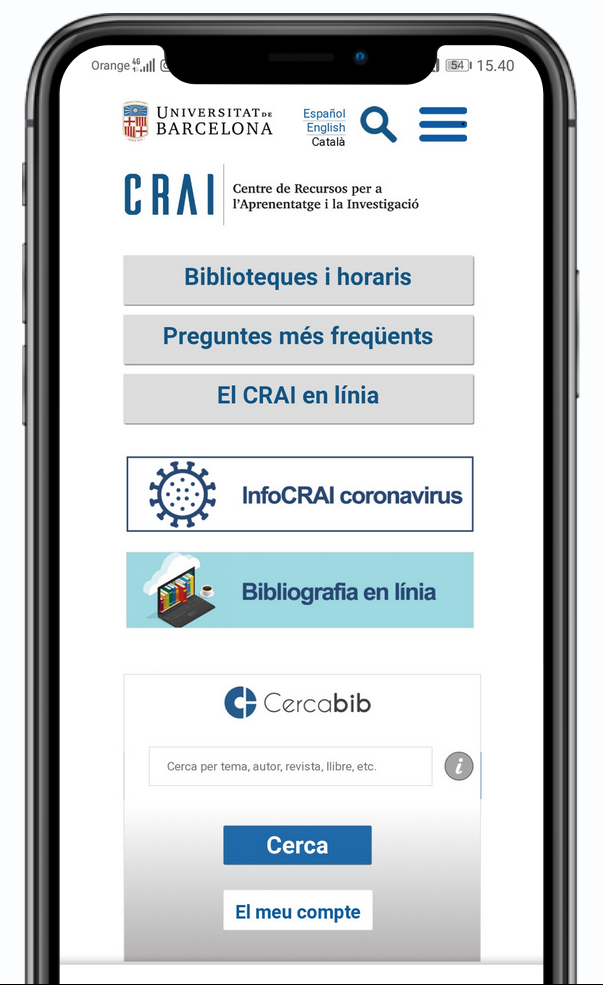 Aquest servei us permet accedir al vostre registre d’usuari del CRAI. 
Una vegada identificats, podeu veure i renovar els vostres préstecs, reservar documents o crear llistes de registres, entre altres serveis.
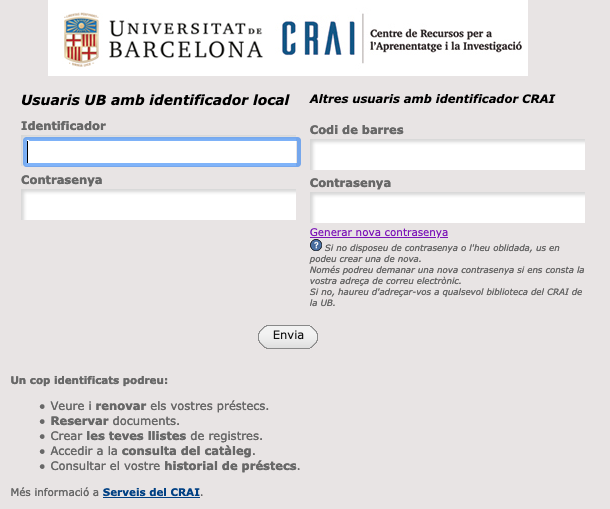 15
Préstec de materials pel grau de Comunicació Audiovisual
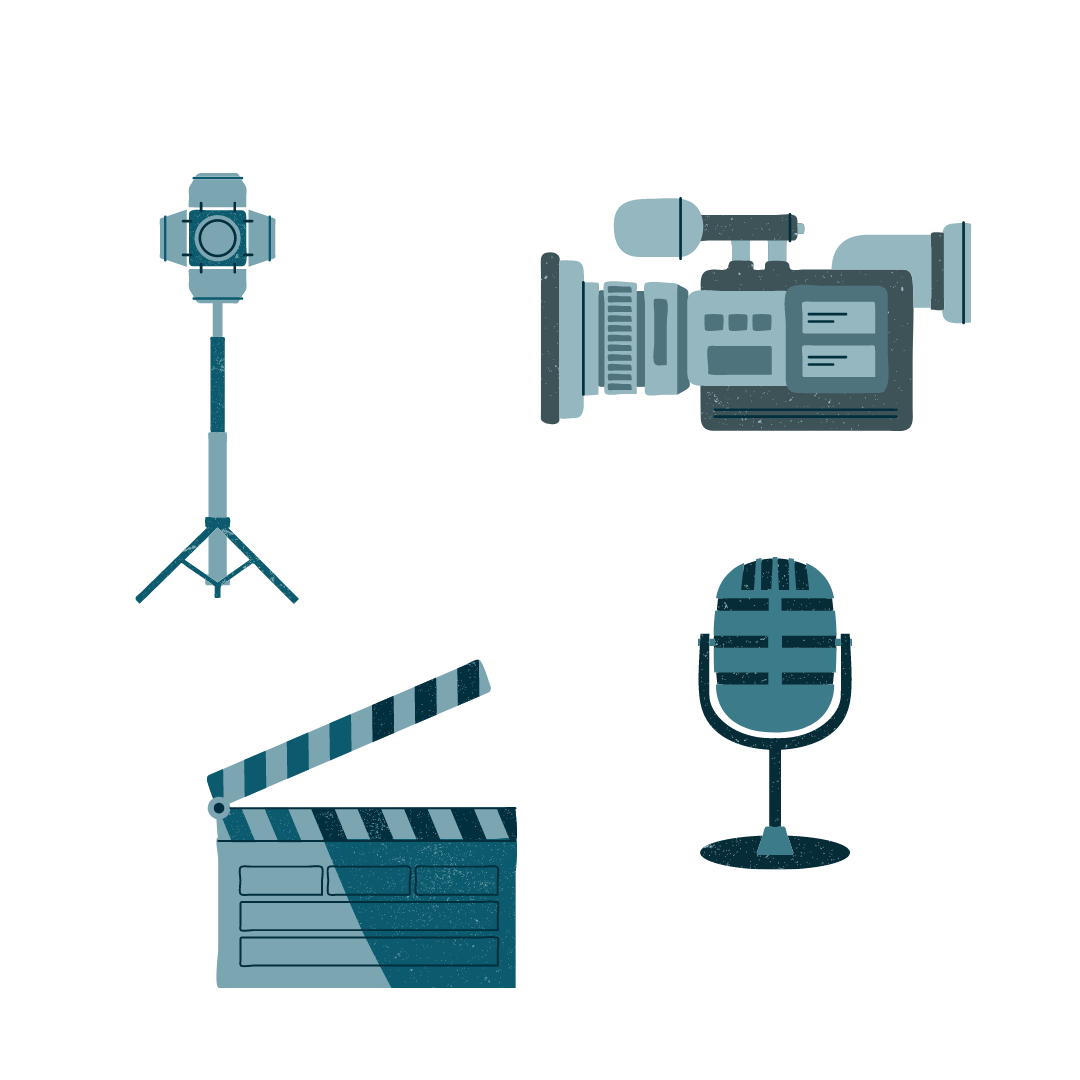 Important!
Quan sigui el moment d'agafar en préstec càmares i altres materials audiovisuals, la primera vegada, és necessari llegir, emplenar i enviar correctament el formulari de contracte de préstec.
16
Accés als recursos electrònics
Mitjançant el Servei Intermediari d’Accés als Recursos Electrònics (SIRE), des d’un ordinador/dispositiu situat dins o fora de la xarxa de la UB podeu accedir als recursos electrònics d’informació contractats pel CRAI de la UB. 

Per entrar-hi, heu de disposar de l’identificador UB o l’identificador local i de la contrasenya amb què accediu a la intranet de la UB (PDI, PAS o Món UB).
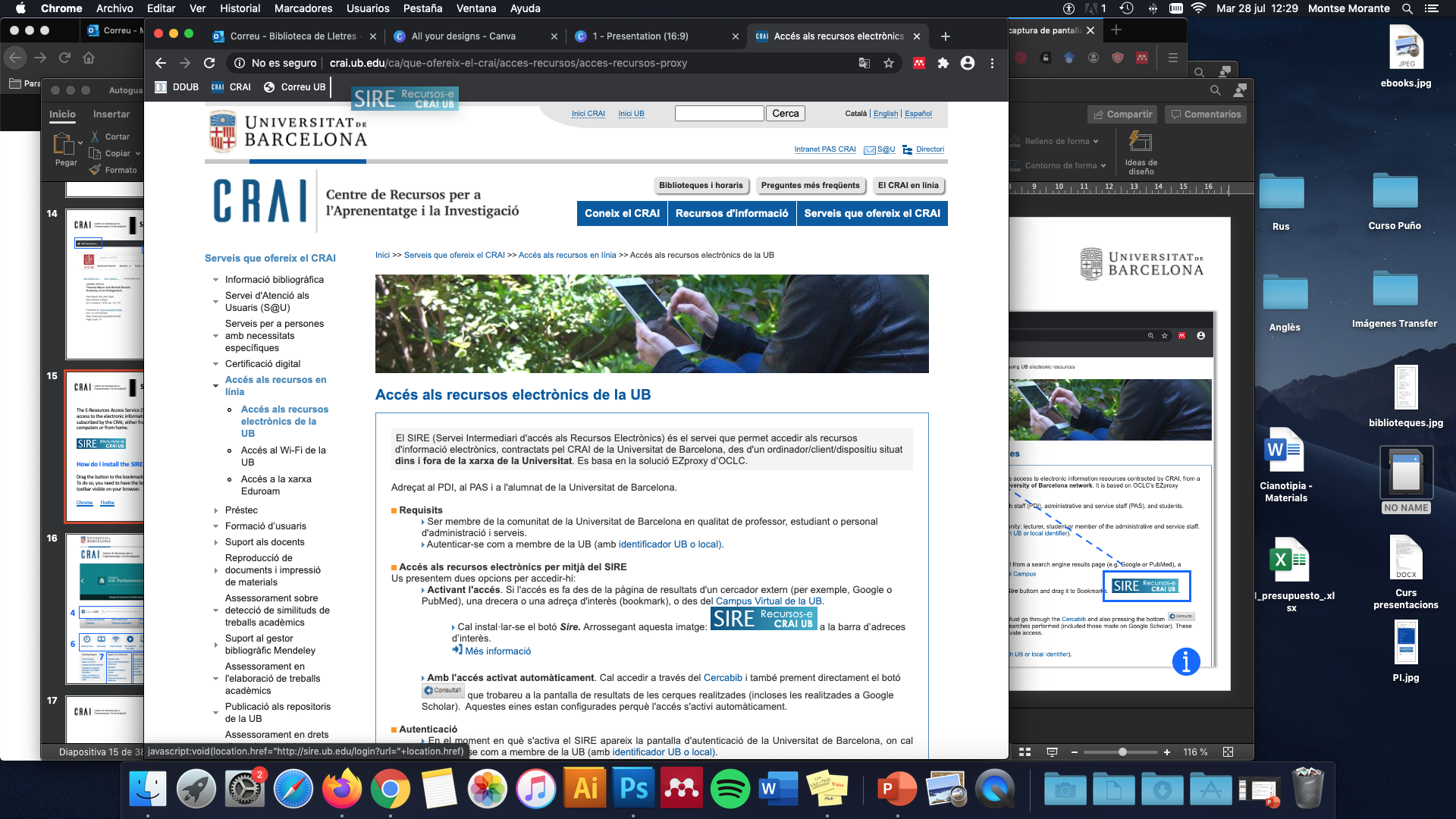 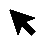 Arrossega el botó SIRE a la barra de favorits.
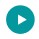 Vídeo
17
Library Access
Library Access és una extensió del navegador que facilita l'accés als recursos electrònics subscrits pel CRAI de la Universitat de Barcelona. Mentre navegueu per revistes electròniques, bases de dades i altres recursos electrònics, l'extensió detectarà aquells que el CRAI tingui subscrits, us mostrarà un anunci emergent (pop-up) i tindreu accés directe al contingut. A més us mostrarà fonts alternatives d'accés lliure per aquells que no estiguin subscrits.
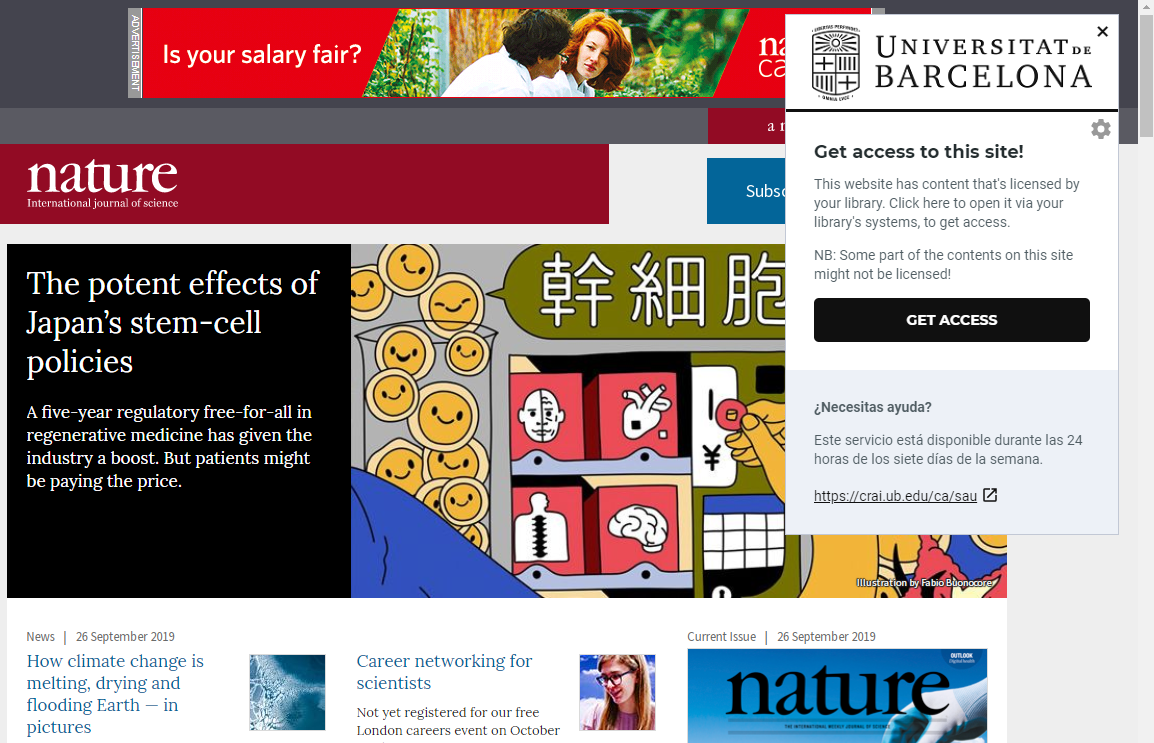 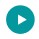 Més informació
18
Què és el Thesaurus de la Universitat de Barcelona?
És una eina que facilita la consulta per matèries:
normalitza la forma d'accedir a les matèries
identifica sense ambigüitat el terme buscat
agrupa els documents del catàleg a partir de les formes acceptades
és un vocabulari controlat i estructurat amb relacions d’equivalència, jeràrquiques i associatives
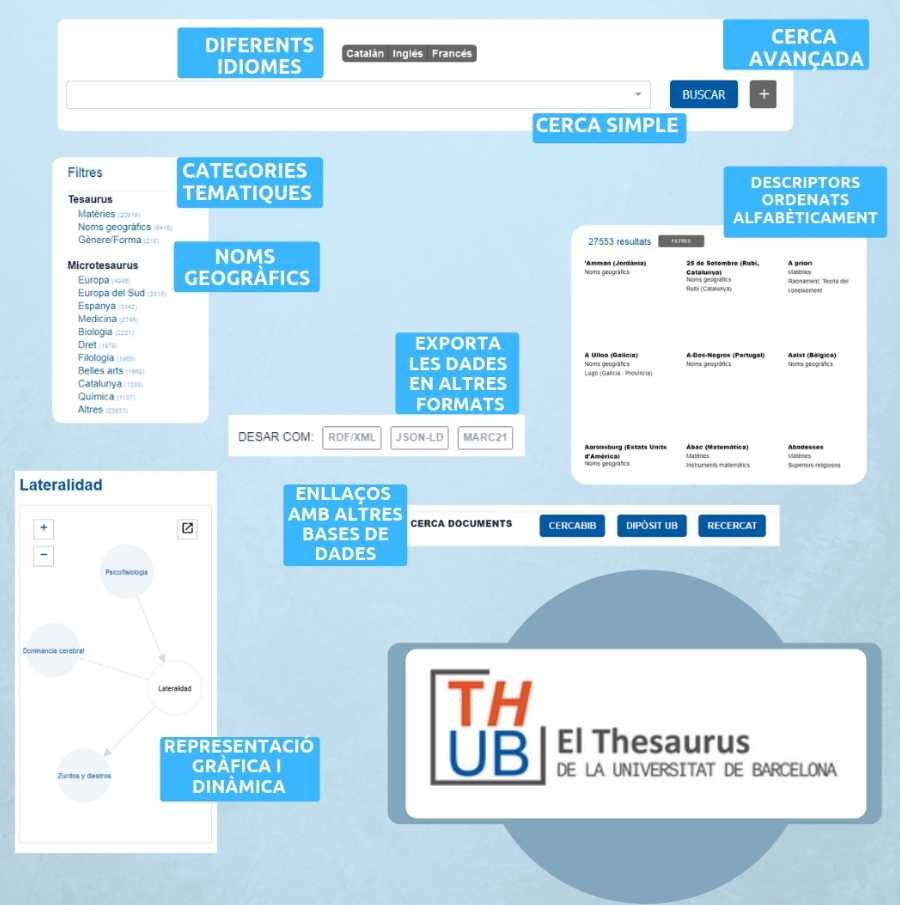 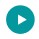 Thesaurus UB
19
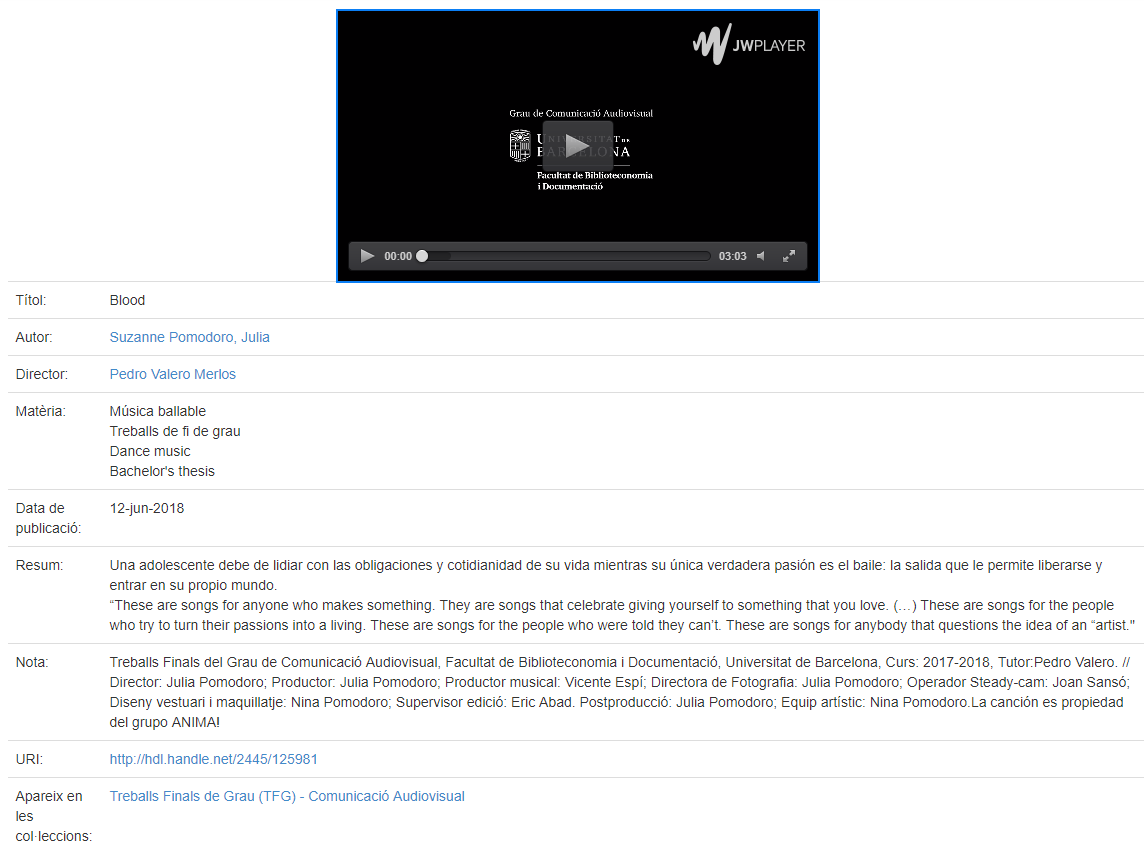 Dipòsit Digital UB
És el repositori institucional de la UB que conté en format digital les publicacions derivades de l'activitat docent, investigadora i institucional de la comunitat universitària i les ofereix obertament en accés públic.
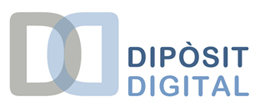 Us pot servir per veure els treblls d’altres alumnes!
Repositori institucional que pretén ser la base de dades del coneixement UB en obert. 
Concentrar en un únic servidor i interfície de cerca tots els materials o documents digitals publicats per la institució. 
Difondre els documents publicats per la UB incrementant-ne i potenciant-ne la seva visibilitat. 
Garantir l'accessibilitat futura i la preservació dels documents digitals generats per la pròpia institució. 
Incentivar la creació i l'ús de la producció científica pròpia.
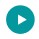 Dipòsit Digital UB
20
Formació d’usuaris
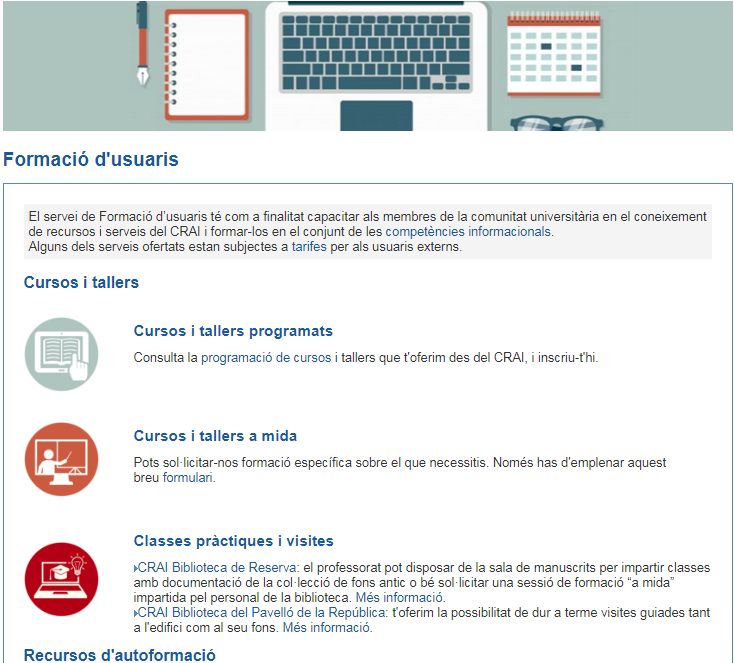 Us oferim cursos de formació perquè milloreu els vostres coneixements i habilitats de cerca, com ara cursos sobre bases de dades especialitzades o sobre el gestor bibliogràfic Mendeley.

A la pàgina de formació d’usuaris podeu consultar els cursos programats o sol·licitar un curs a mida que respongui a les vostres necessitats.

També hi trobareu material d’autoaprenentatge dels diferents serveis i recursos.
21
[Speaker Notes: Aules: explicar les normes d’ús]
Bases de dades
A partir de l’explosió científica, s’ha incrementat el número de publicacions periòdiques i les tècniques tradicionals d’extracció del coneixement, com la lectura, deixen pas a altres formes d’anàlisi.Les bases de dades buiden revistes, sobre un tema concret o sobre disciplines afins, i emmagatzemen les publicacions, normalment informació de manera organitzada perquè la puguem trobar i utilitzar fàcilment. Permeten recuperar informació sobre un tema concret. No faciliten la localització exacta ni la disponibilitat dels documents recuperats.La major part de les bases de dades accessibles des de la UB són de caràcter bibliogràfic (referència bibliogràfica i resum). Si tenim subscripció a la publicació o és d’accés lliure facilitarem l’enllaç al text complet. Podeu gestionar els resultats de les cerques amb Mendeley (gestor de bibliografies). Per a més informació... Codina, Lluís. “Documentación Audiovisual: bases de datos académicas para investigar en Comunicación Audiovisual”. Lluís Codina Comunicación y Documentación. 18 de juny de 2018. Blog. [Consulta:2 d’abril de 2019] Disponible a: https://www.lluiscodina.com/documentacion-audiovisual-bases-de-datos-academicas/
22
Bases de dades acadèmiques per investigar en Comunicació Audiovisual (2018). Per Lluís Codina
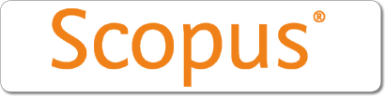 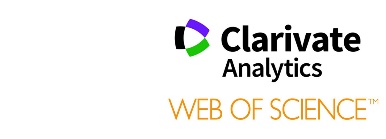 Bases de dades específiques
Bases de dades multidisciplinaris
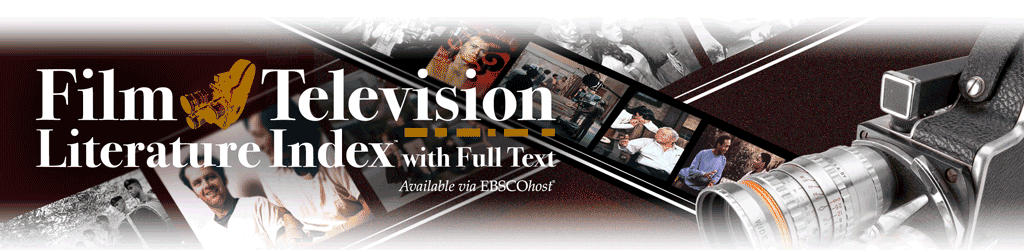 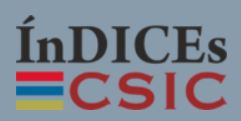 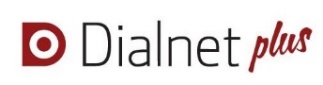 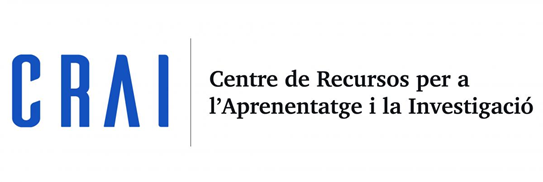 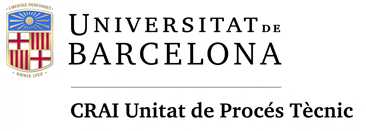 Elaboració de l’estratègia de cerca
Paraules clau, sinònims i traducció
Aplicació de l’estratègia de cerca

 Combinacions entre paraules: 
		- operadors booleans (AND, OR, NOT)
		- truncaments (*, $, …)
		- cometes “ “


 Limitacions: 
		- idioma
		- data de publicació
		- tipus de document (article, ponència, capítol, etc.)
		- etc.
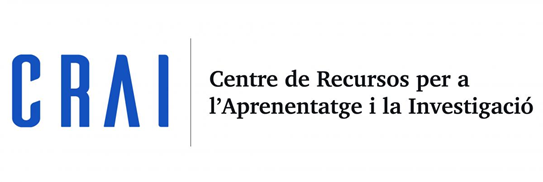 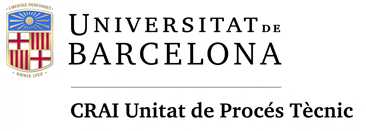 Operadors booleans
AND
NOT
OR
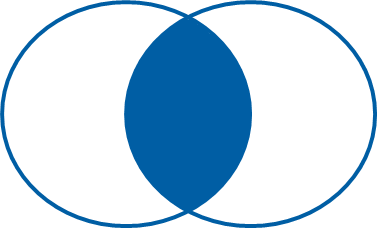 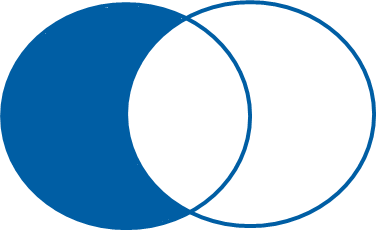 Intersecció
Unió
Negació
Per a més informació... 
-Universitat de Barcelona. CRAI “Recursos i eines per l’elaboració del TFG: ensenyaments de la Facultat d’Economia i Empresa”. [en línia]. Curs 2018-19. [Consulta:2 d’abril de 2019] Disponible a: http://hdl.handle.net/2445/116051
Base de dades Dialnet Plus - accés
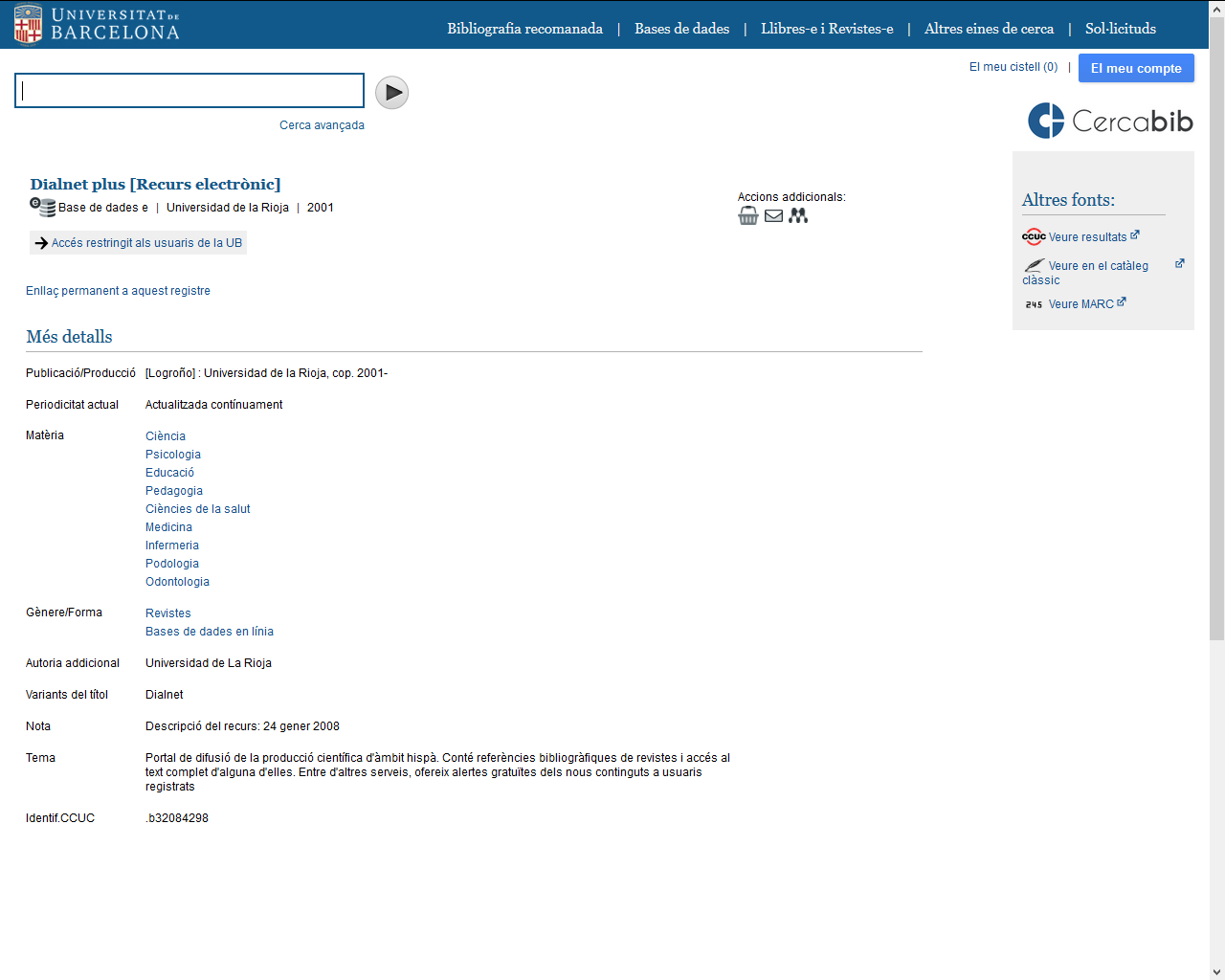 Per a més informació... 
Dialnet Plus.“Manual de uso: una herramienta fundamental para la búsqueda de información de calidad”. [en línia]. 2016 [Consulta:2 d’abril de 2019] Disponible a: https://dialnet.unirioja.es/publico/anexos/info_Dialnet_Plus.pdf
26
Breu fitxa de Dialnet
Àmbit temàtic: pluridisciplinari (destaquem: educació, filologia, ciències socials, humanitats i ciències jurídiques).

Abast geogràfic: Espanya, Portugal i Llatinoamèrica.

Tipus d’accés: lliure (amb funcionalitats addicionals en accedir-hi des de la xarxa d’una universitat amb conveni).

Idiomes dels continguts: espanyol (també en català, gallec, eusquera, portuguès, francès i italià). Altres llengües en menor mesura (anglès, alemany, etc.).

Thesaurus o llista de matèries: no.

Opcions de contingut: sumaris, referències, resums i text complet (enllaços directes si són publicacions en obert o a través de subscripcions de la UB).
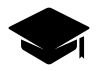 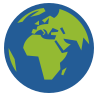 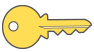 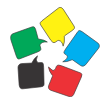 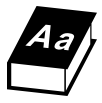 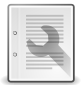 Per a més informació...   
Universitat de Barcelona. CRAI. “Dialnet: guia d'ús”. [en línia]. Curs 2017-18. [Consulta:2 d’abril de 2019] Disponible a: http://hdl.handle.net/2445/117943
Com iniciar la cerca
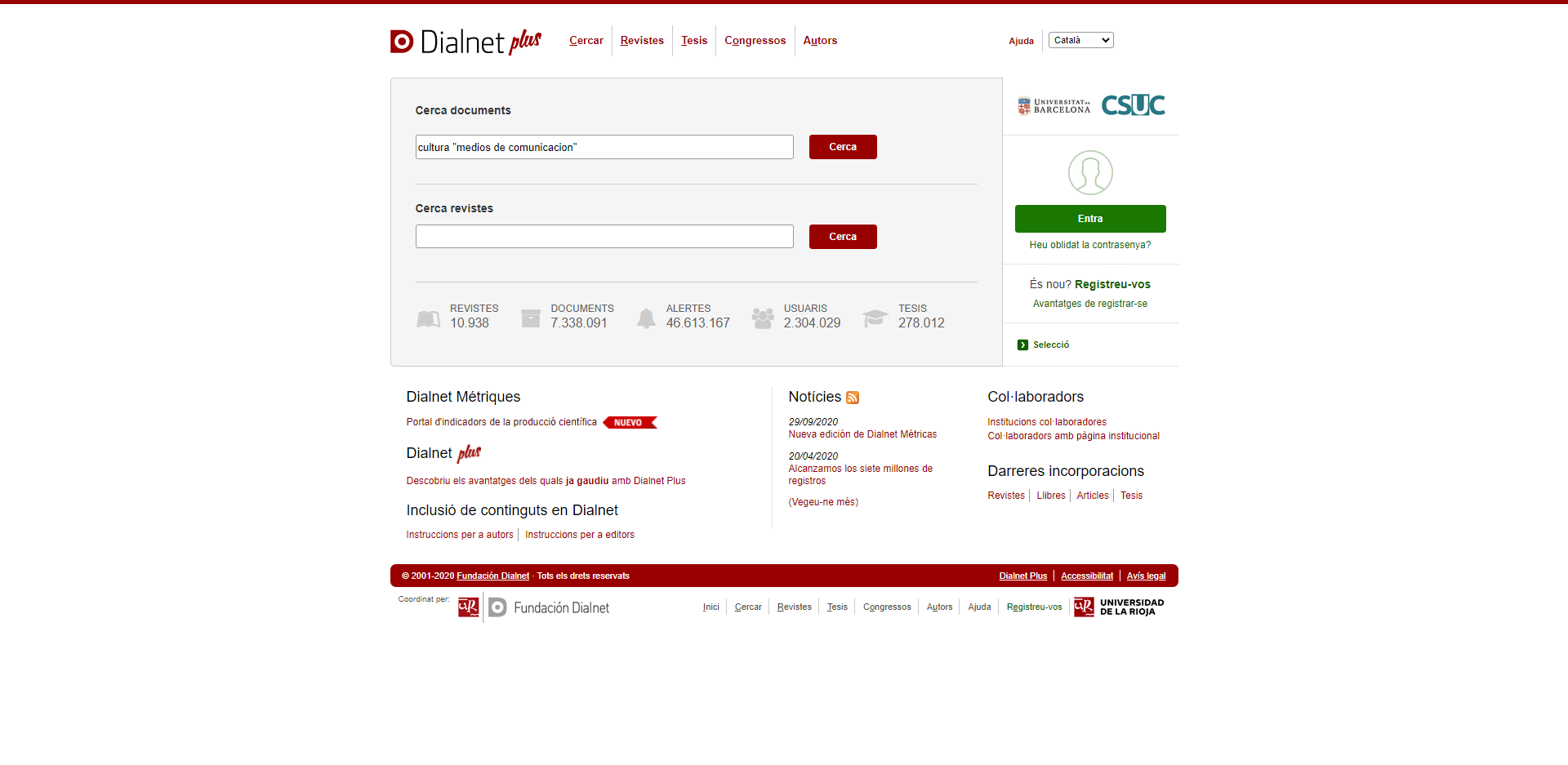 Afegir límits als resultats
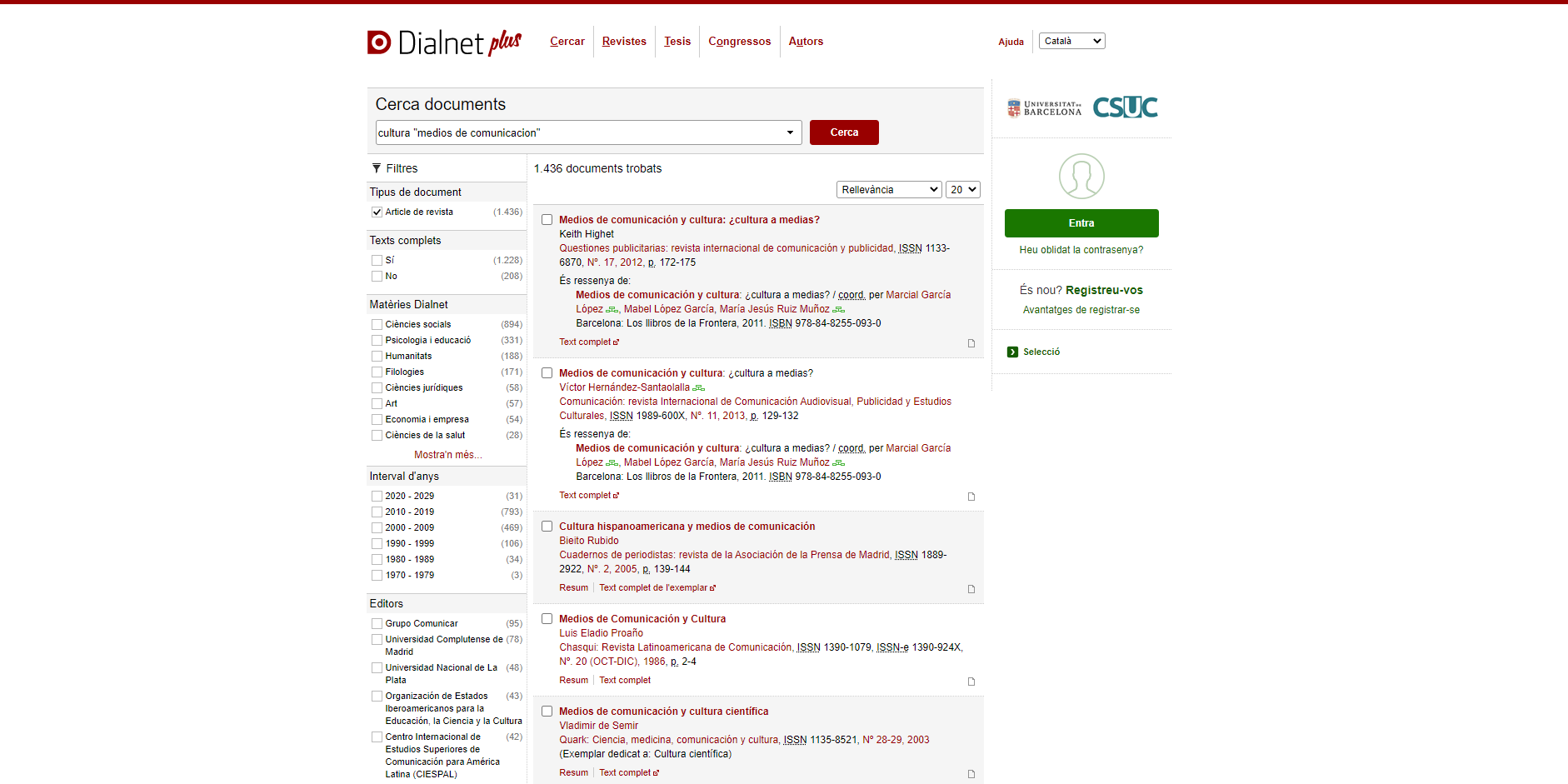 Com accedir al text complet
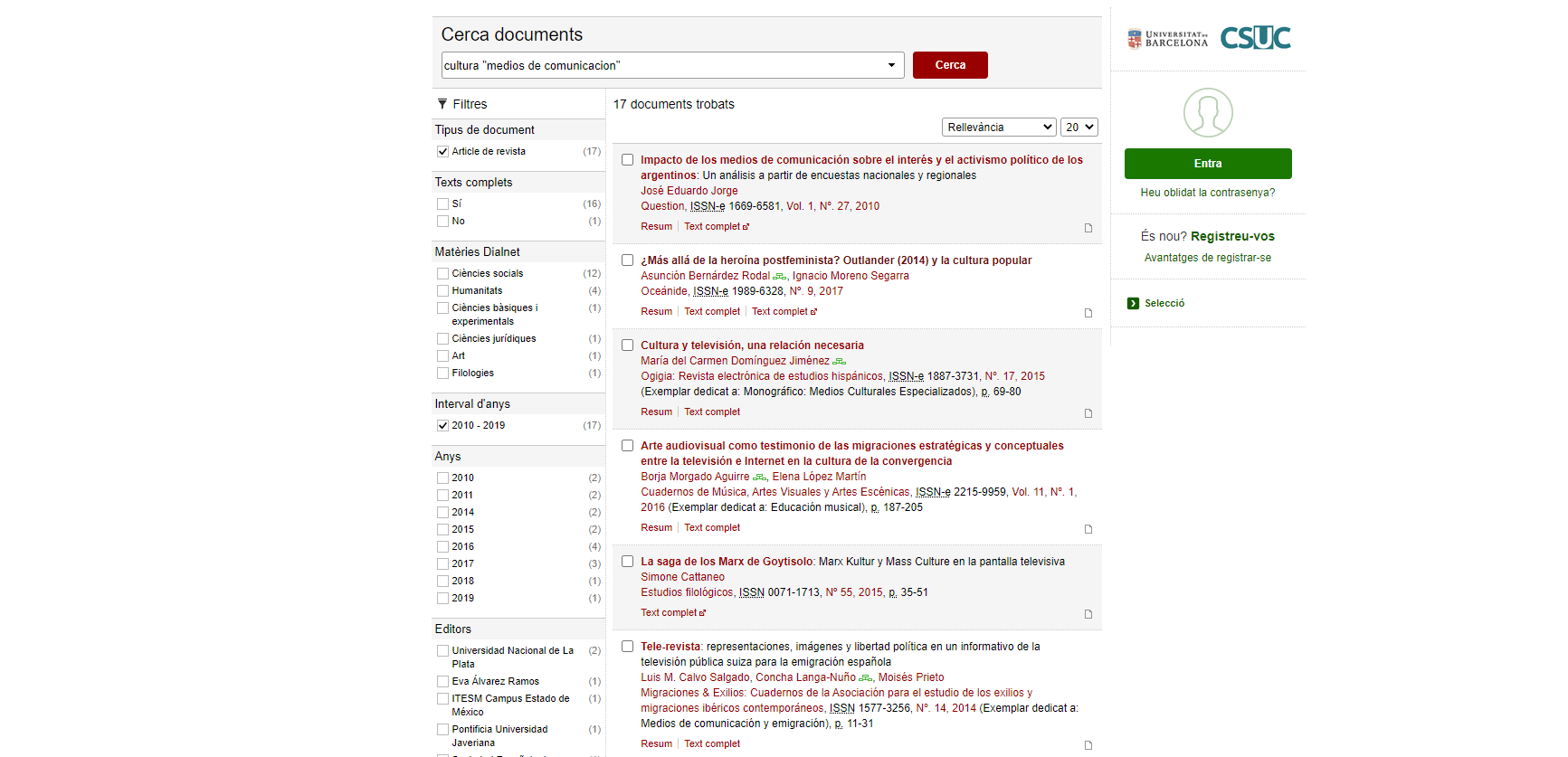 Film & television literature index- accés
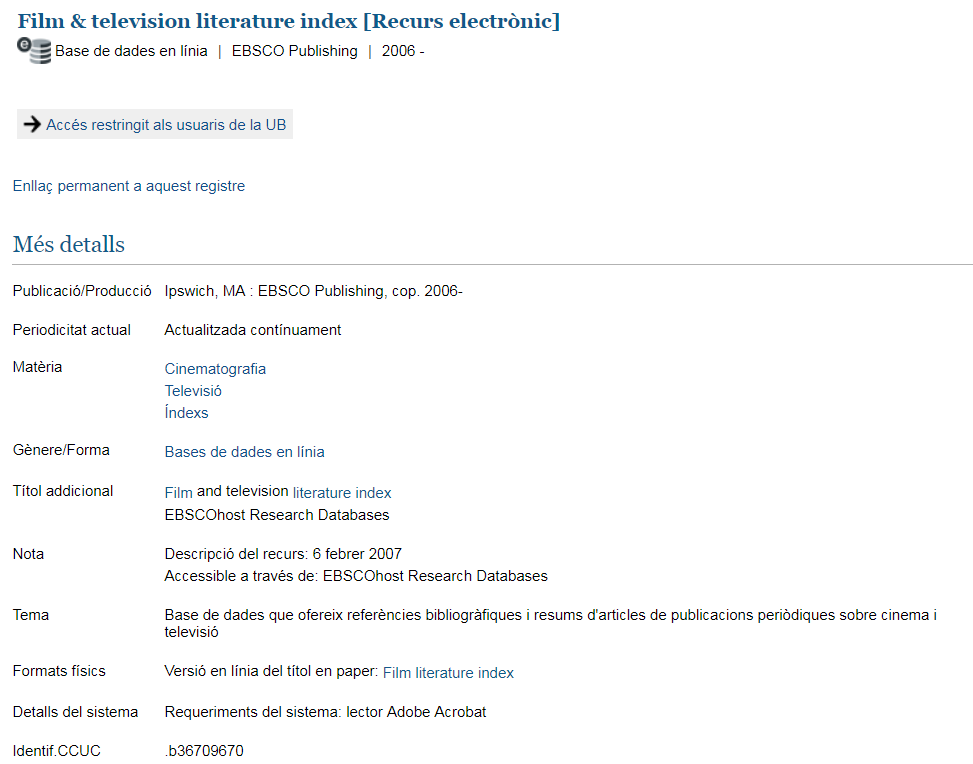 Per a més informació... 
- Codina, Lluís. “Film & Television Literature Index: base de datos para investigadores en cine y televisión”. Lluís Codina Comunicación y Documentación. 4 d’octubre de 2018. Blog. [Consulta:2 d’abril de 2019] Disponible a:https://www.lluiscodina.com/film-television-literature-index/
31
Film & television literature index- accés
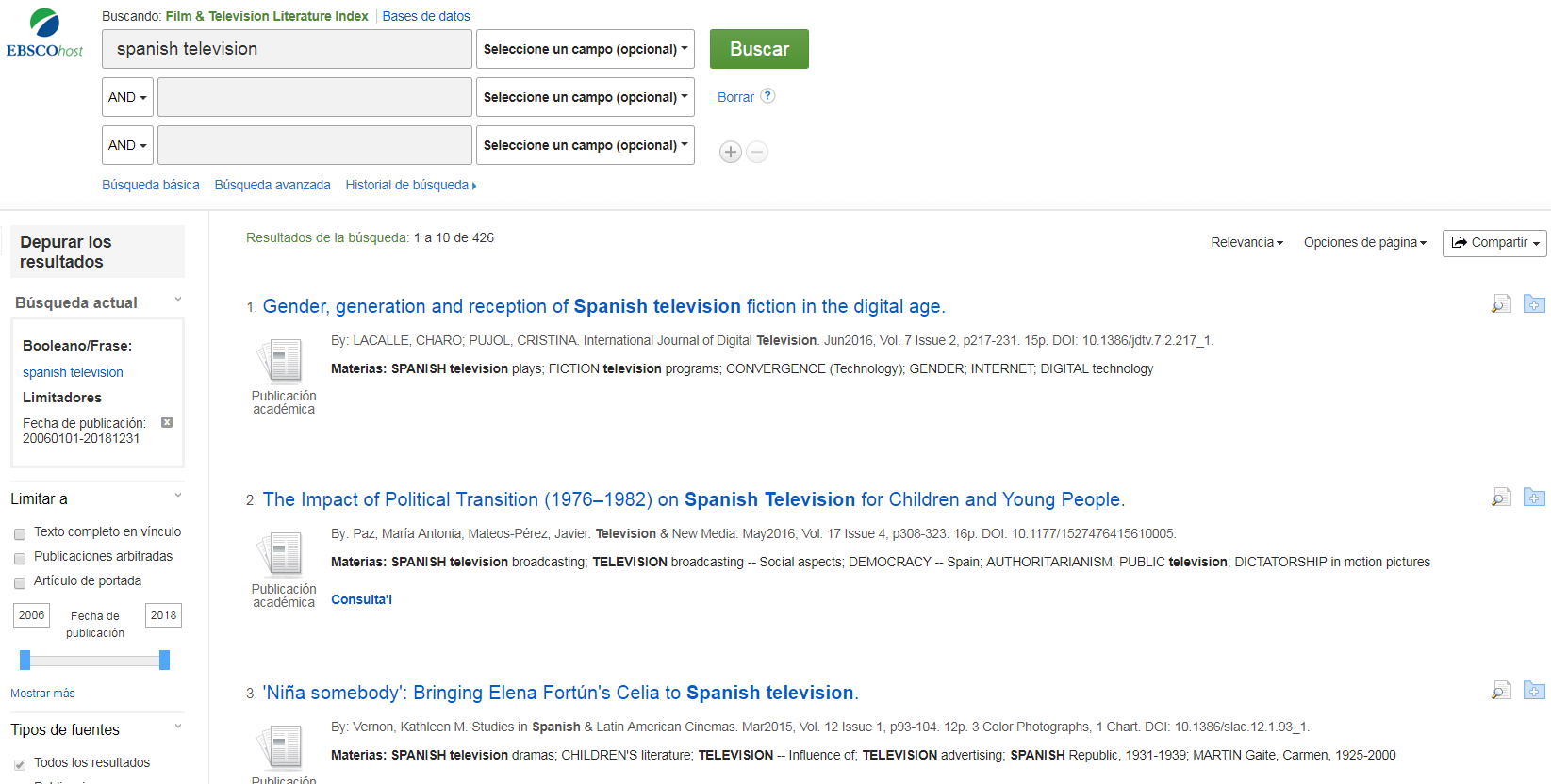 32
Com accedir al text complet - 1
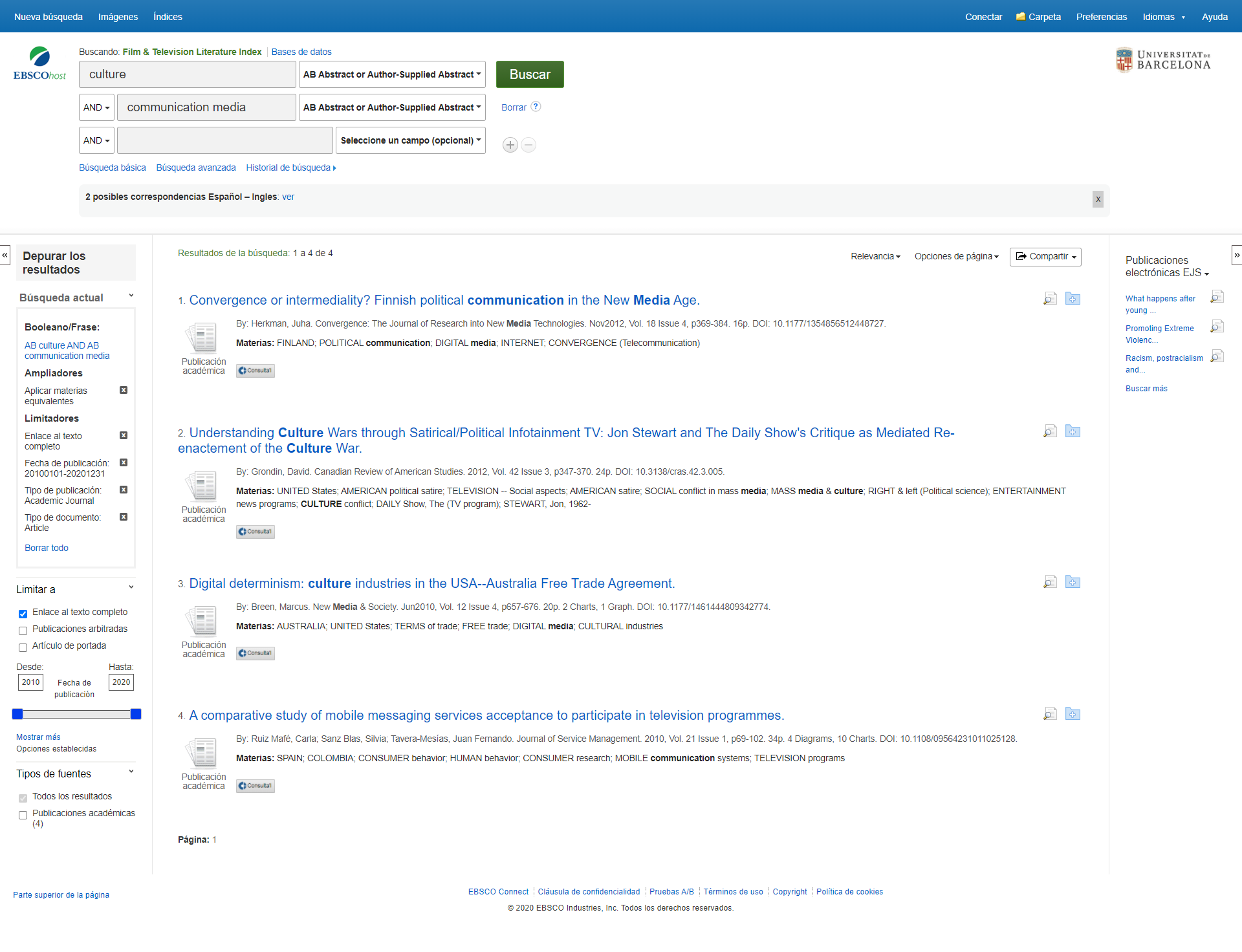 Com accedir al text complet - 2
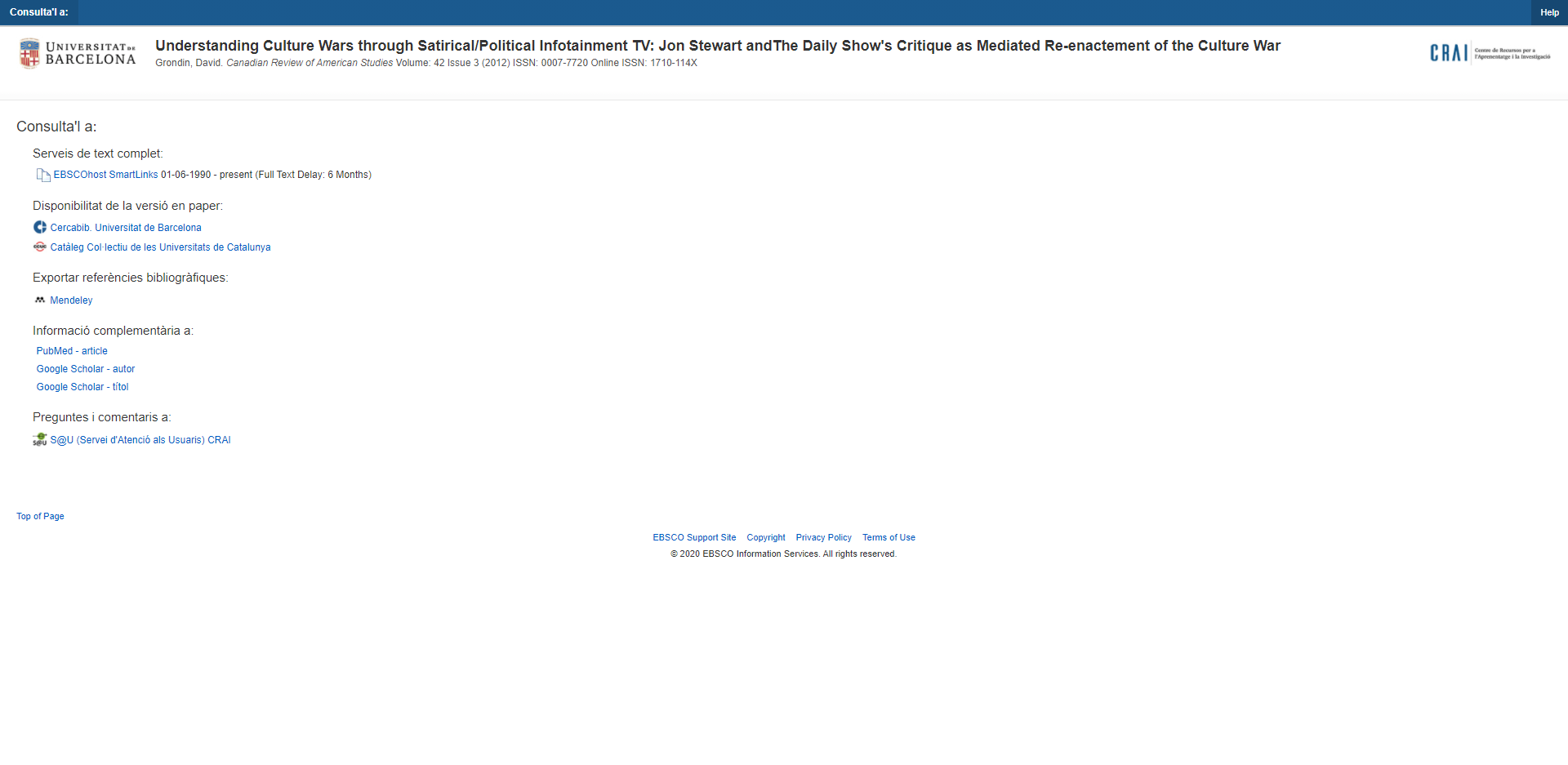 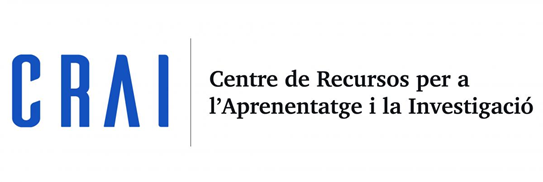 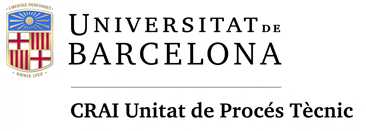 Film & television literature index - Imatges
35
I si encara teniu dubtes
Pregunteu al CRAI Biblioteca -> bib.informacio.audiovisuals@ub.edu
	El personal de la biblioteca resoldrà els vostres dubtes.

Accediu al web inicial del CRAI
	A la secció Preguntes més freqüents trobareu les consultes més habituals ja respostes.

Adreceu-vos al S@U
És un servei d’informació virtual per a qualsevol consulta sobre els CRAI Biblioteques i els seus recursos i serveis, disponible durant les 24 hores dels set dies de la setmana, i atès per bibliotecaris especialitzats.
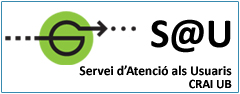 Seguiu-nos a les xarxes socials
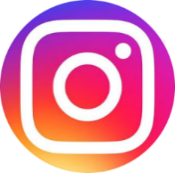 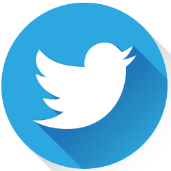 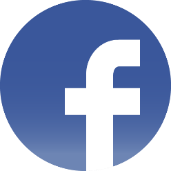 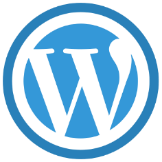 @crai_bima   @craibima   @crai_bima   blogbima.ub.edu
36
Valora aquest curs:
http://crai.ub.edu/valora
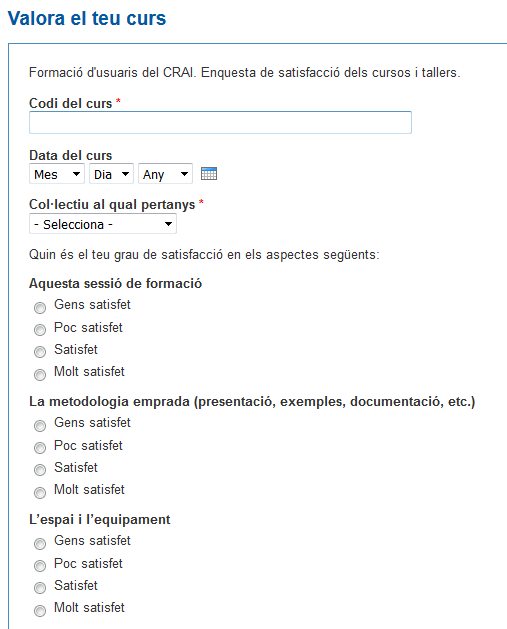 76-2021-003
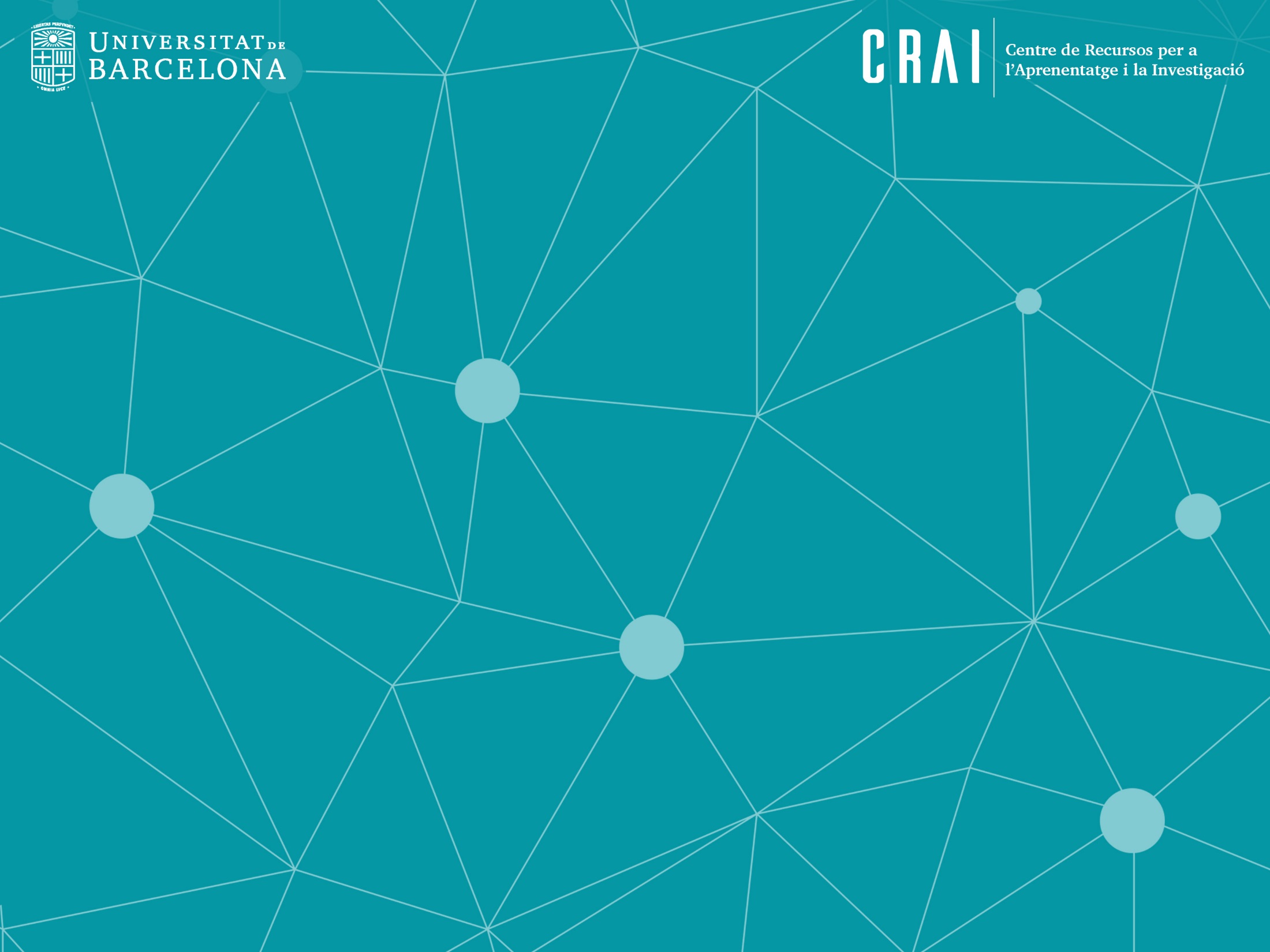 Moltes gràcies!
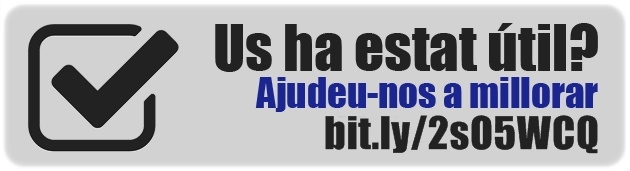 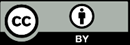 © CRAI Universitat de Barcelona, curs 2020-21